Egg Labels & Marketing
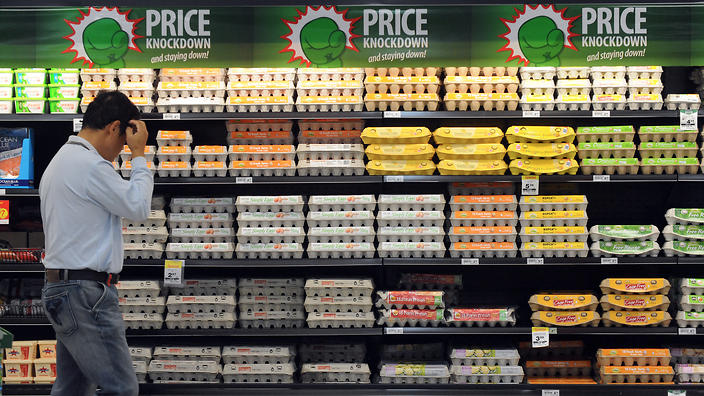 Which carton of eggs has more nutrient value?
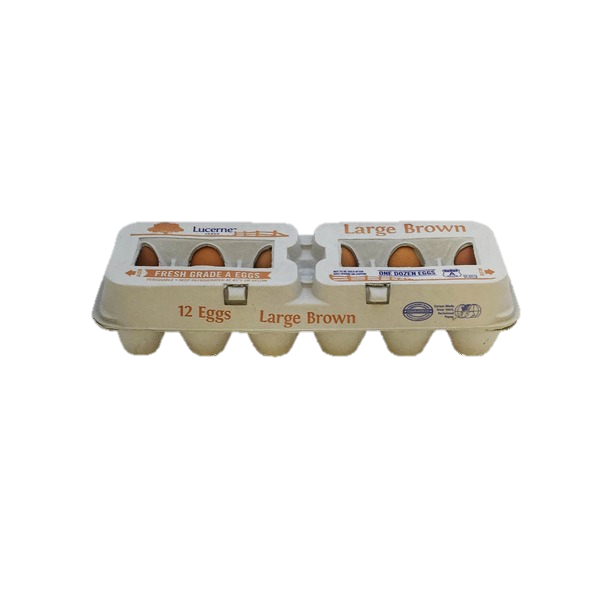 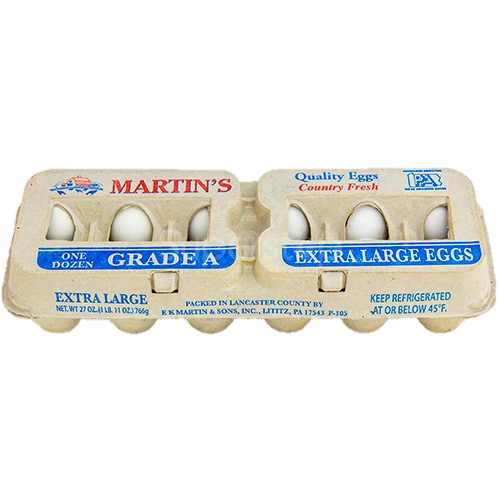 Neither, they are equal
C
B
A
Which carton of eggs would likely cost more?
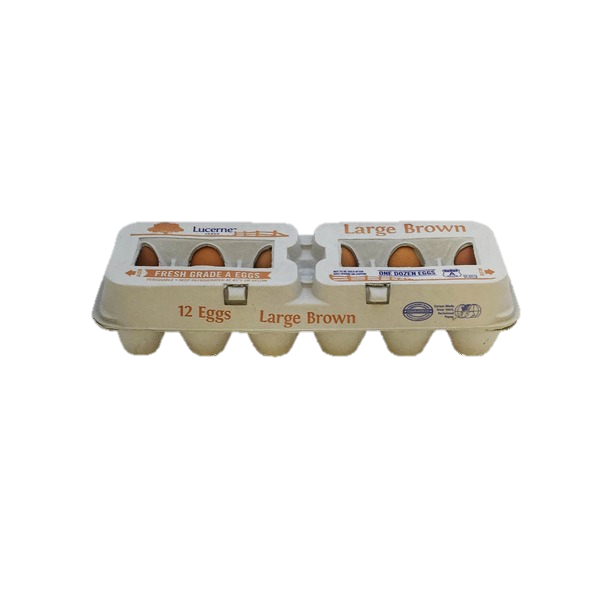 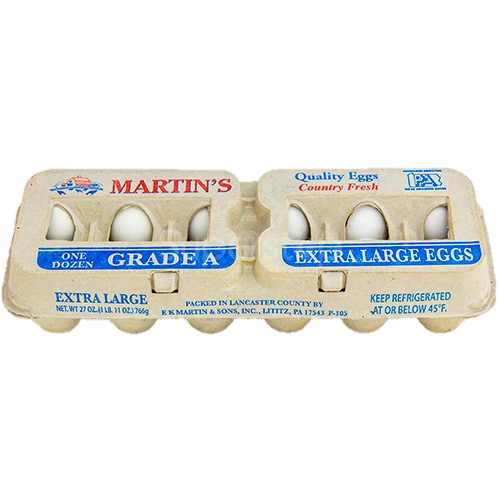 B
A
Which carton of eggs would YOU choose?
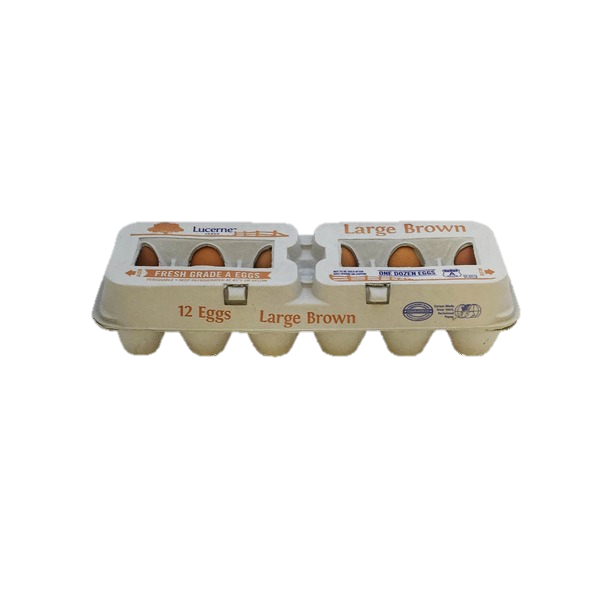 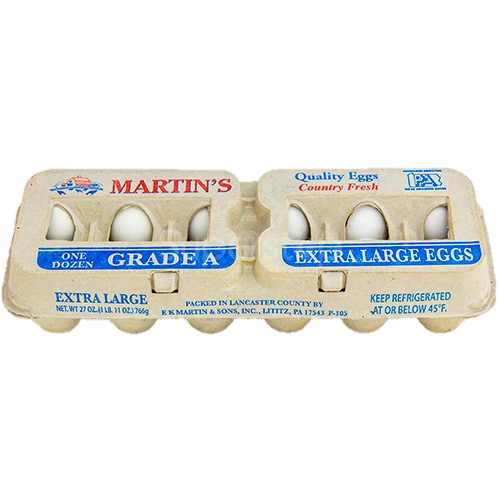 $1.69
$2.05
B
A
Why?
Which carton of eggs would likely cost more?
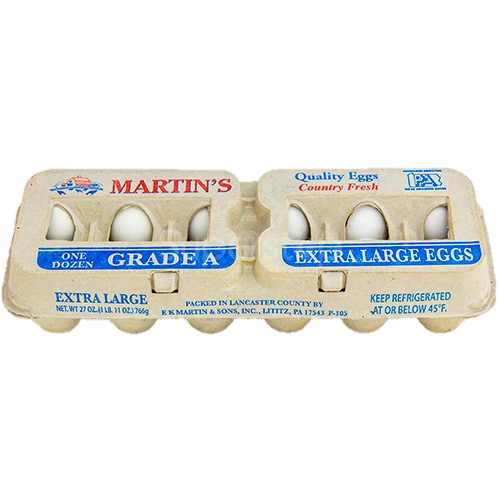 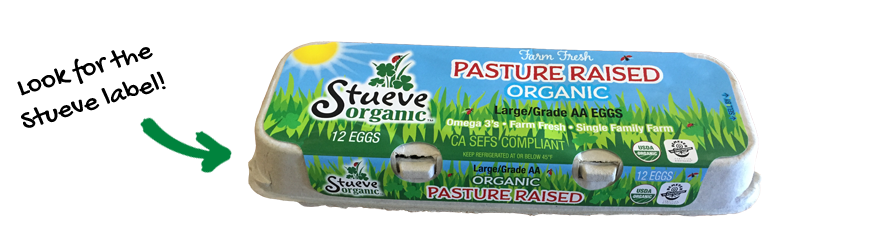 B
A
Which carton of eggs would YOU choose?
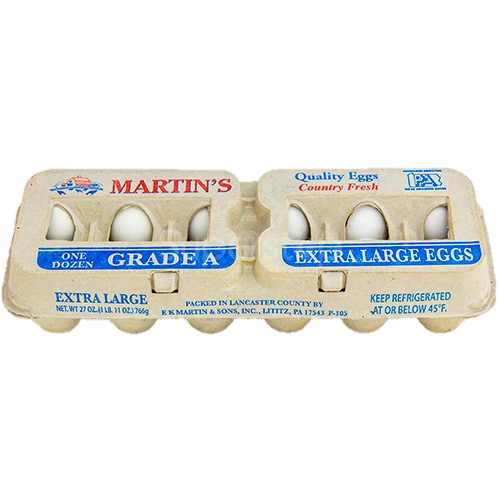 $1.69
$3.99
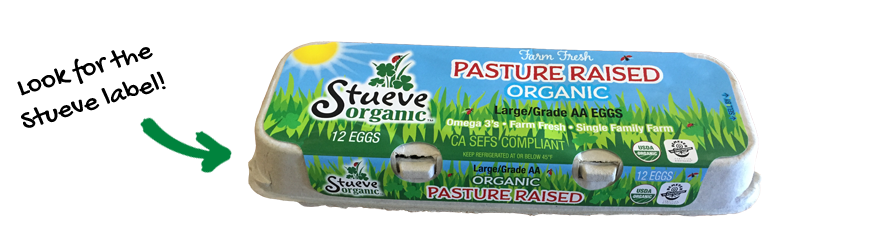 B
A
Why?
Which carton of eggs would likely cost more?
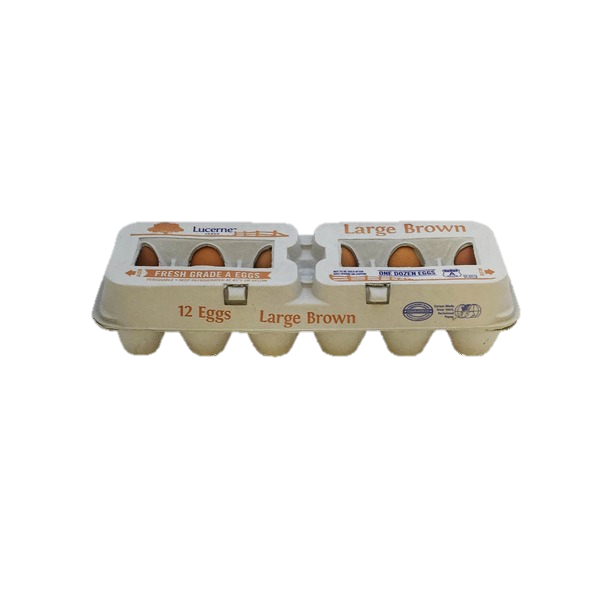 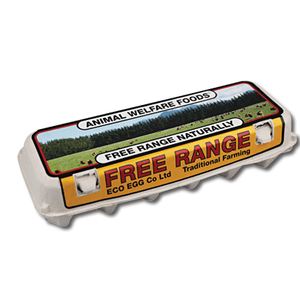 B
A
Which carton of eggs would YOU choose?
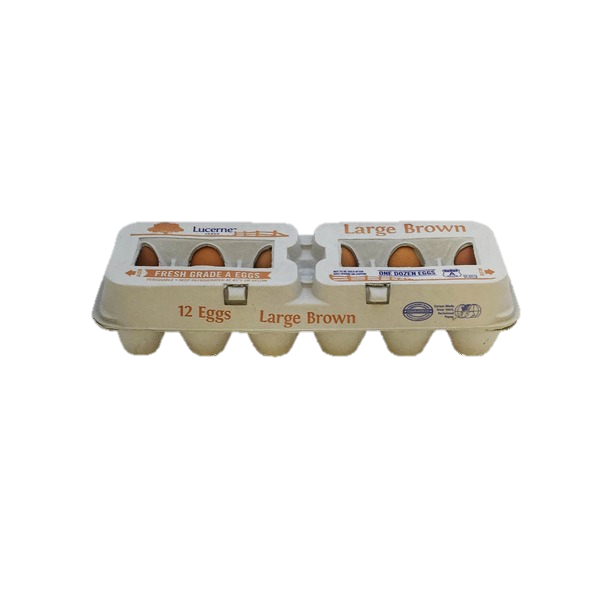 $3.99
$2.05
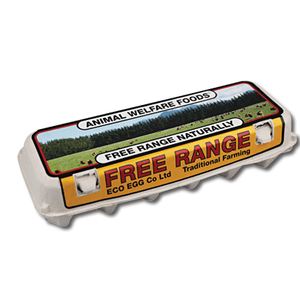 B
A
Why?
Which carton of eggs would likely cost more?
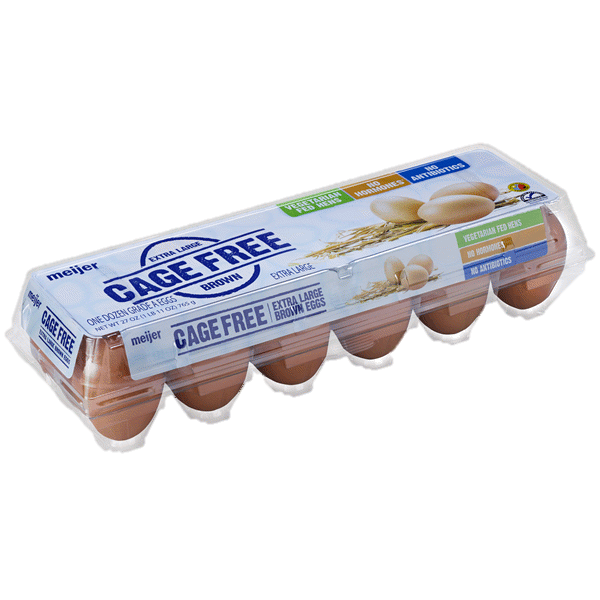 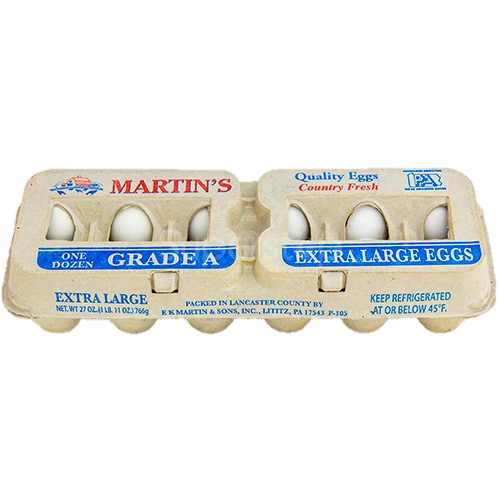 B
A
Which carton of eggs would YOU choose?
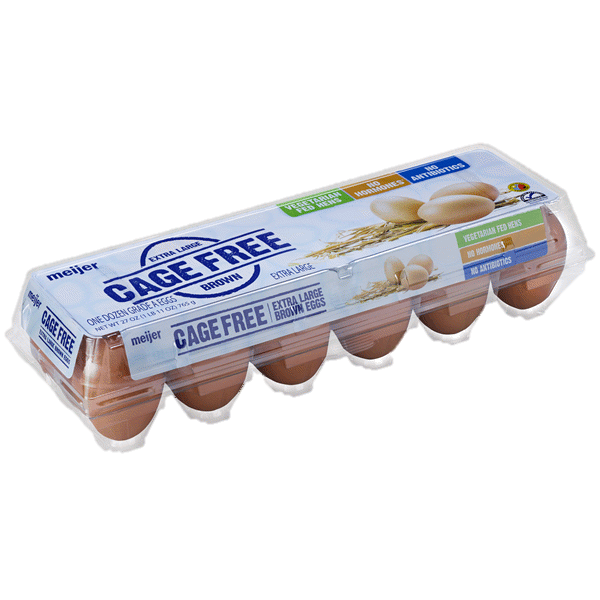 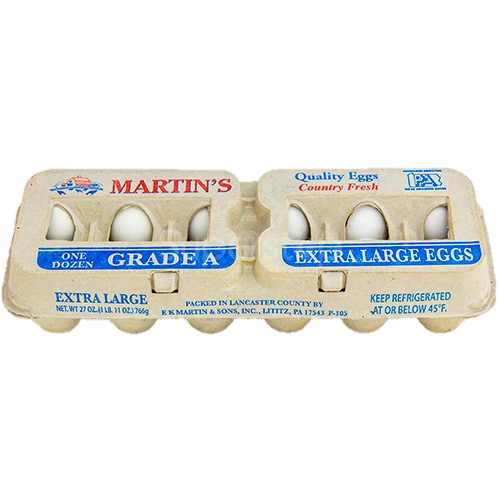 $1.69
$3.49
B
A
Why?
Economics of Egg Production
Brown-shelled eggs typically cost more than white-shelled eggs because the breeds of chicken that lay brown eggs are typically bigger and eat more feed, but do not lay more eggs.

White eggs produced in conventional style housing are typically the cheapest because that is the most cost effective way to produce eggs.

Eggs produced in cage-free or free range housing systems cost more because these housing systems have higher production costs to the farmer.
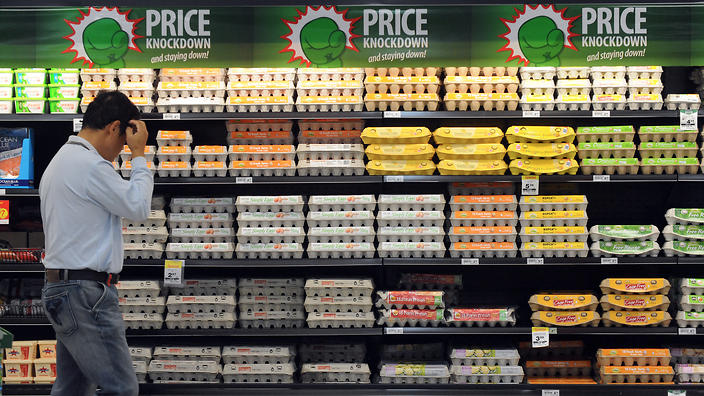 Graph a Demand Curve
1 dozen white-shelled eggs
$3.00
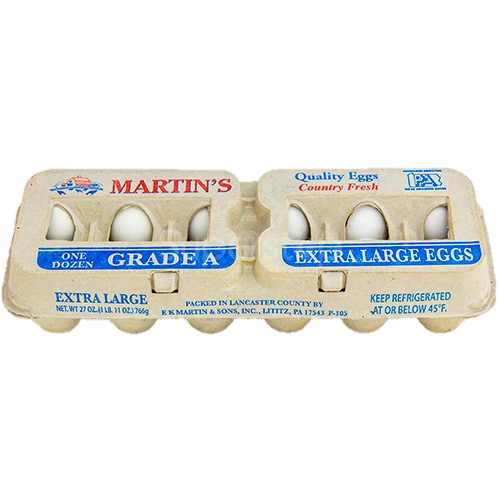 $2.75
$2.50
Price for 1 dozen eggs
$2.25
$2.00
$1.75
$1.50
$1.25
35
30
5
10
25
40
20
15
Number of consumers (students) willing to pay
Supply Curve
1 dozen white-shelled eggs
$3.00
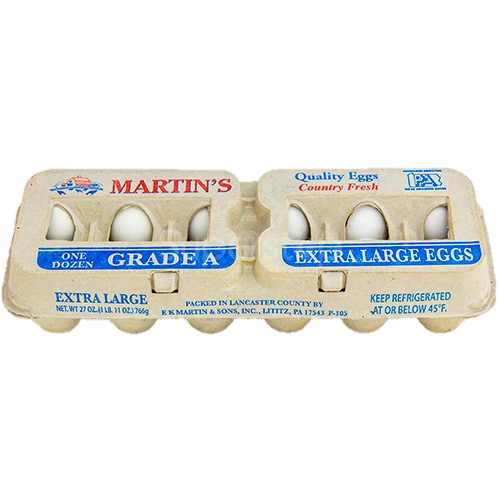 $2.75
$2.50
Price for 1 dozen eggs
$2.25
$2.00
$1.75
$1.50
$1.25
84
72
12
24
60
100
48
36
Number (%) of producers willing to sell
Graph a Demand Curve
1 dozen brown-shelled, free-range eggs
$4.25
$4.00
$3.75
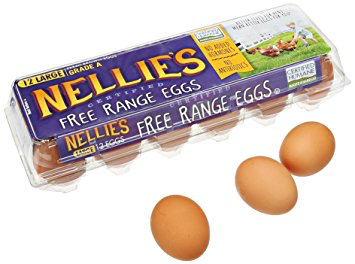 Price for 1 dozen eggs
$3.50
$3.25
$3.00
$2.75
$2.50
35
30
5
10
25
40
20
15
Number of consumers (students) willing to pay
Supply Curve
1 dozen brown-shelled, free-range eggs
$4.25
$4.00
$3.75
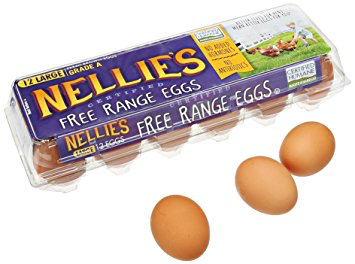 Price for 1 dozen eggs
$3.50
$3.25
$3.00
$2.75
$2.50
84
72
12
24
60
100
48
36
Number (%) of producers willing to sell